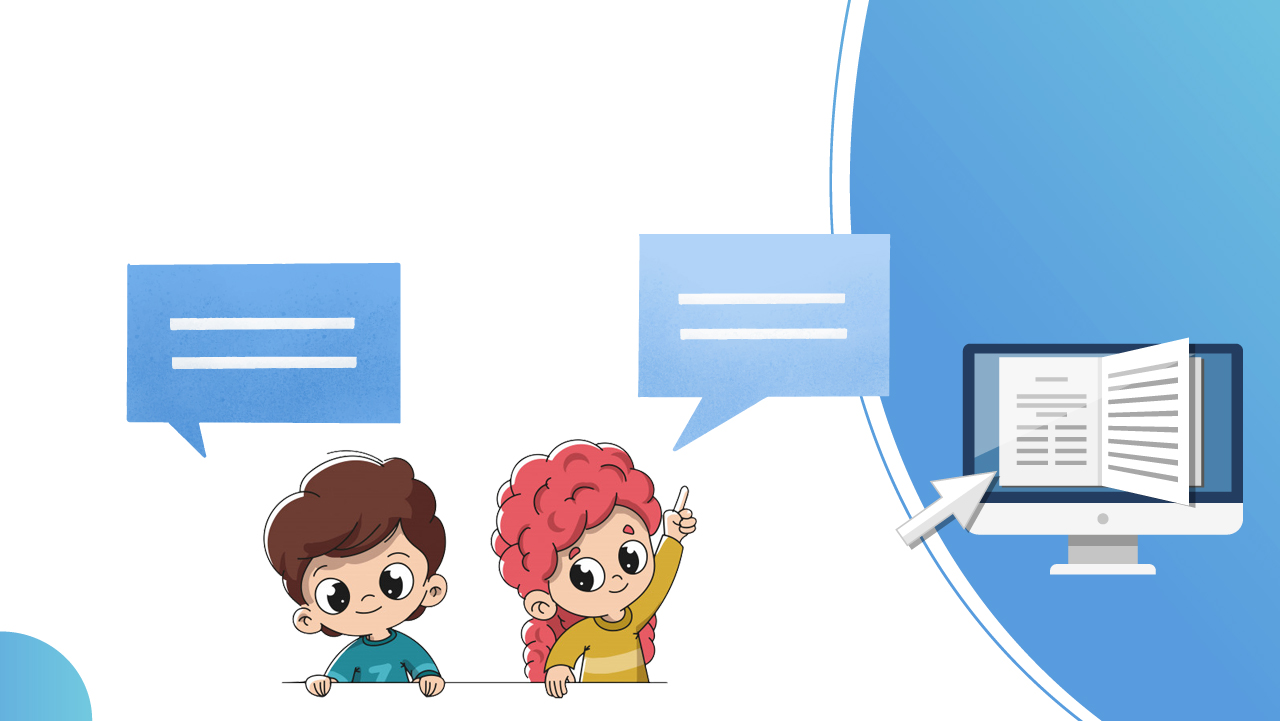 Организация адресной помощи слабоуспевающим и неуспевающим школьникам на уроках. Из опыта работы учителя-наставника
Территория наставничества
Ратынская Нина Александровна,
учитель русского языка и литературы
ГБОУ школа №537 Московского района
учиться
Хочу
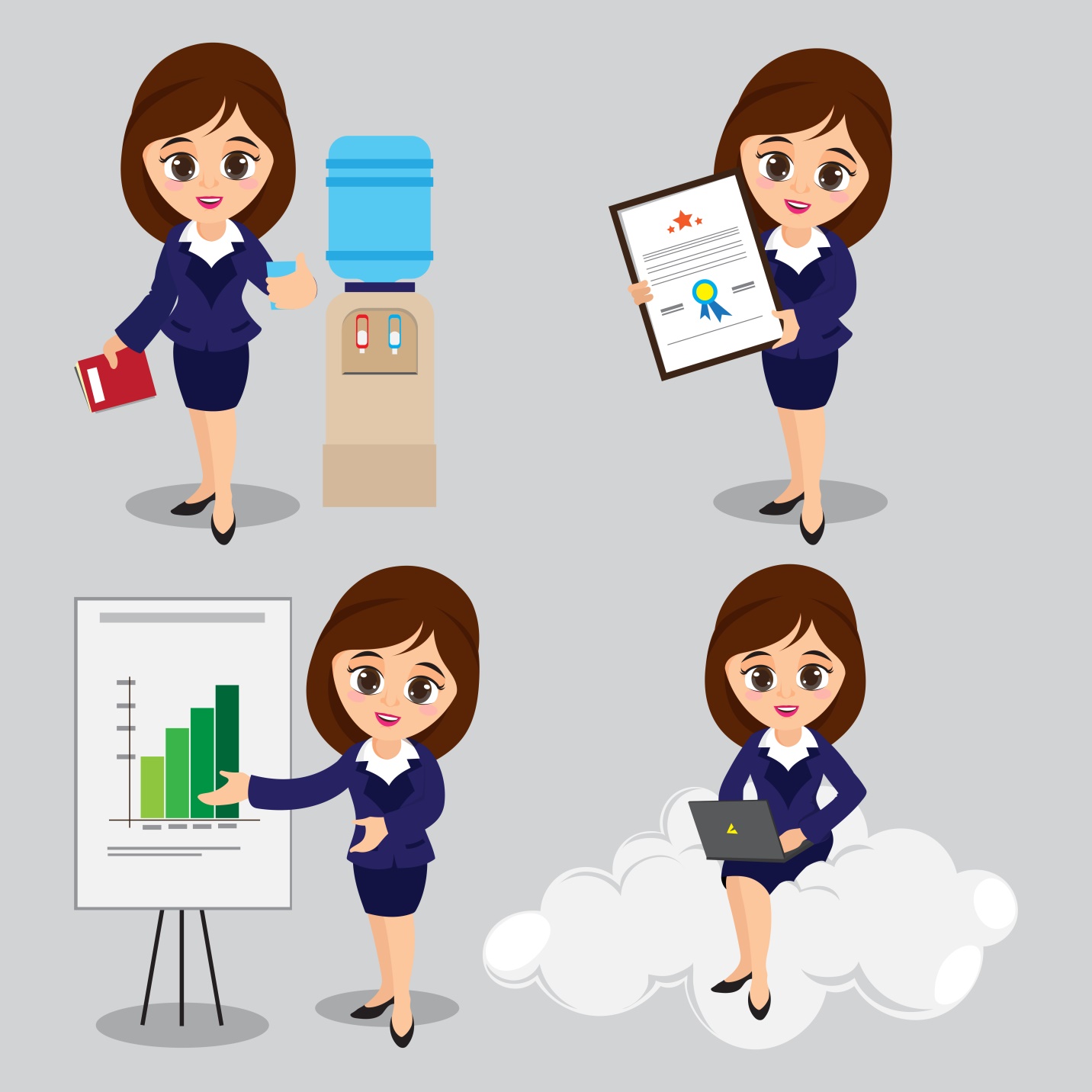 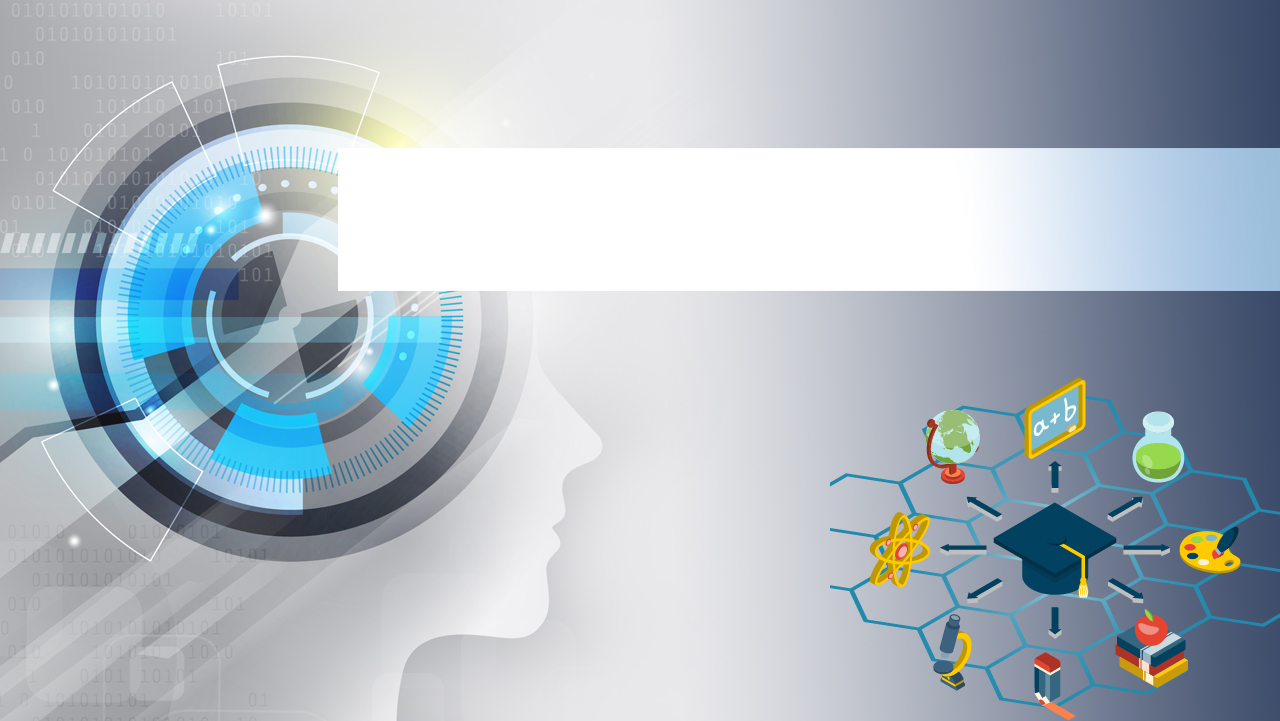 Проблема учебной неуспешности школьников является традиционной для системы образования. Вспомним  основные факторы неуспеваемости, типы неуспевающих и возможные способы/приемы организации работы с неуспевающими разных типов и подтипов.
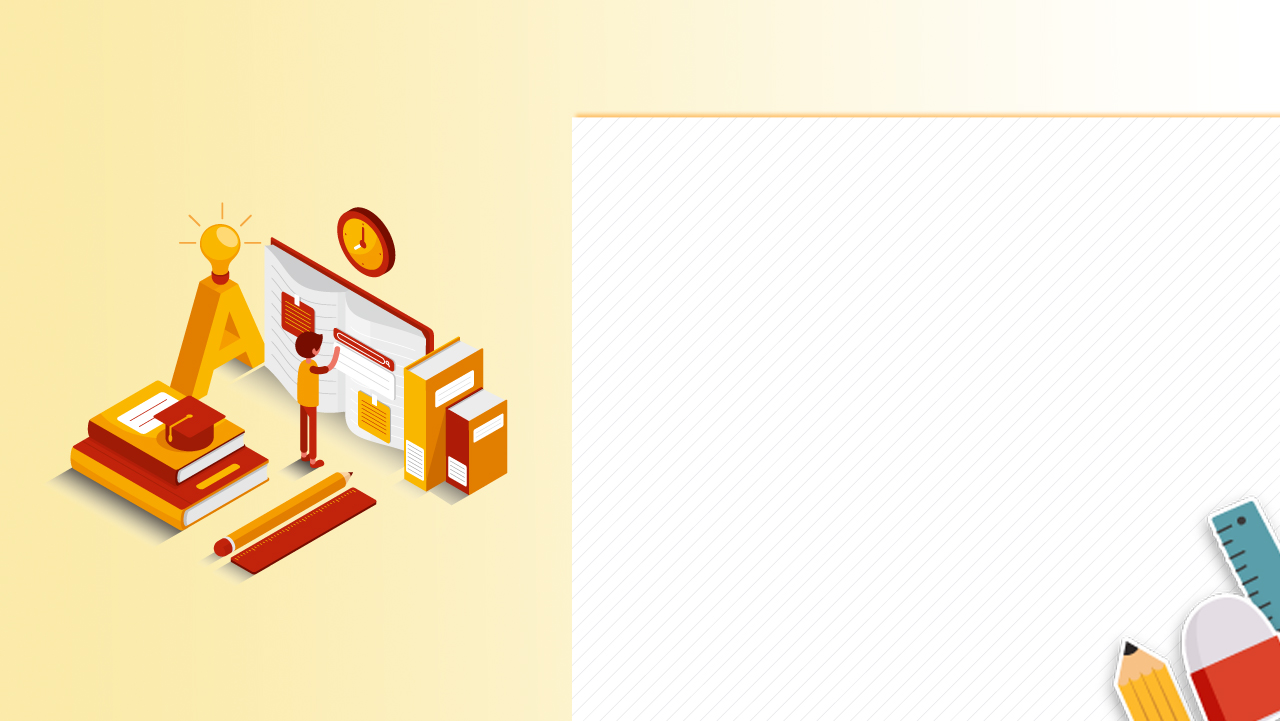 Используемая психолого-педагогическая терминология

Адресная работа
Социально-психолого-педагогическая структура 
Организационный механизм 
Условие реализации адресной работы 
Педагогическая технология 
Профилактика 
Коррекция
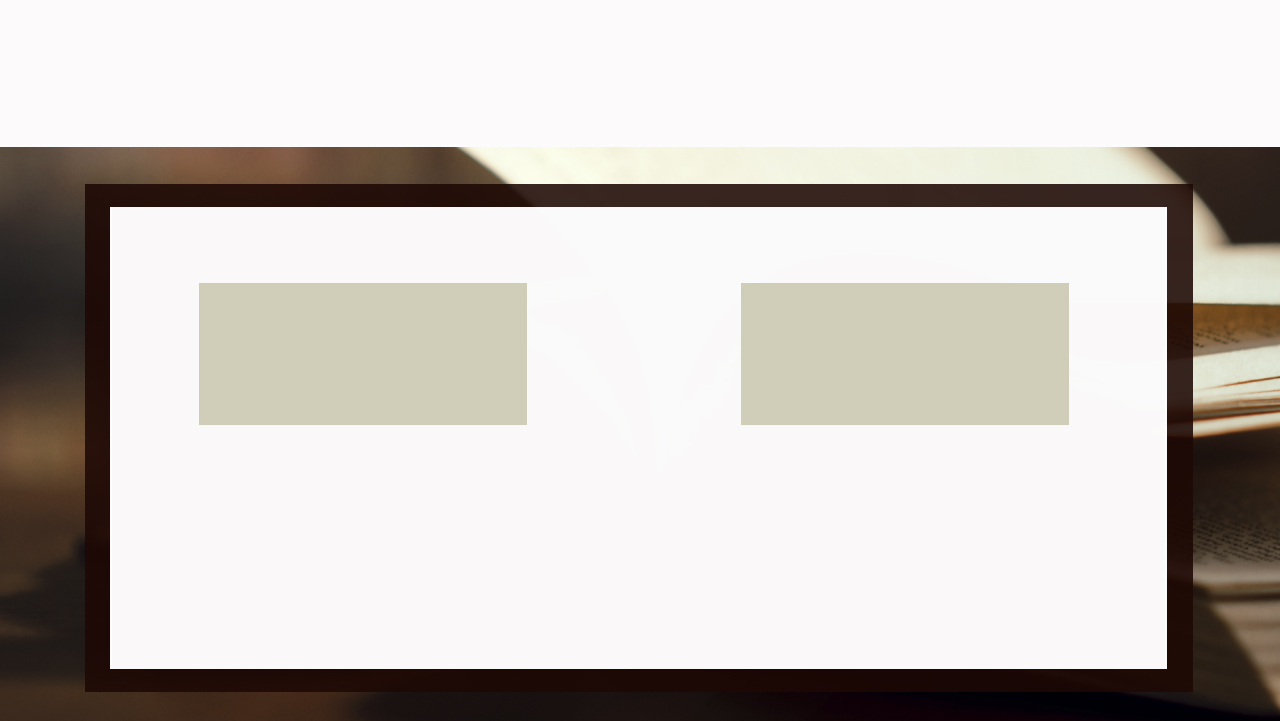 Классификация неуспевающих по причинам неуспеваемости,
 предложенная Н.И. Мурачковским (1967 г., 1971 г.).
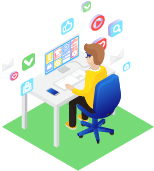 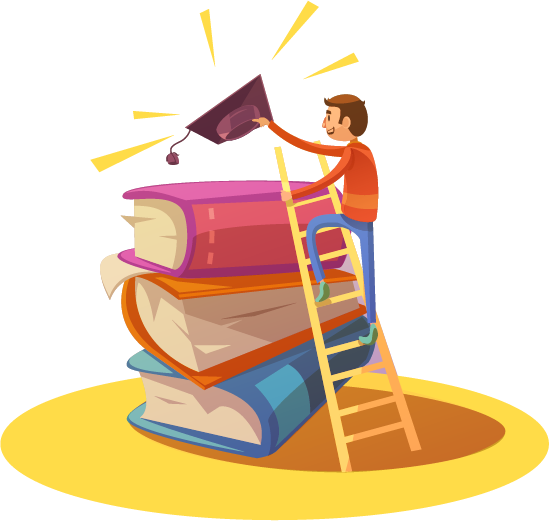 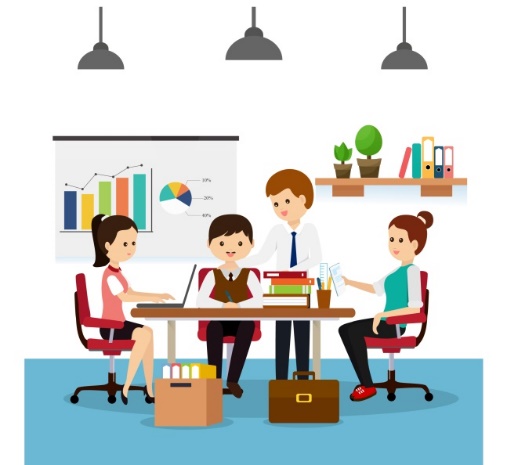 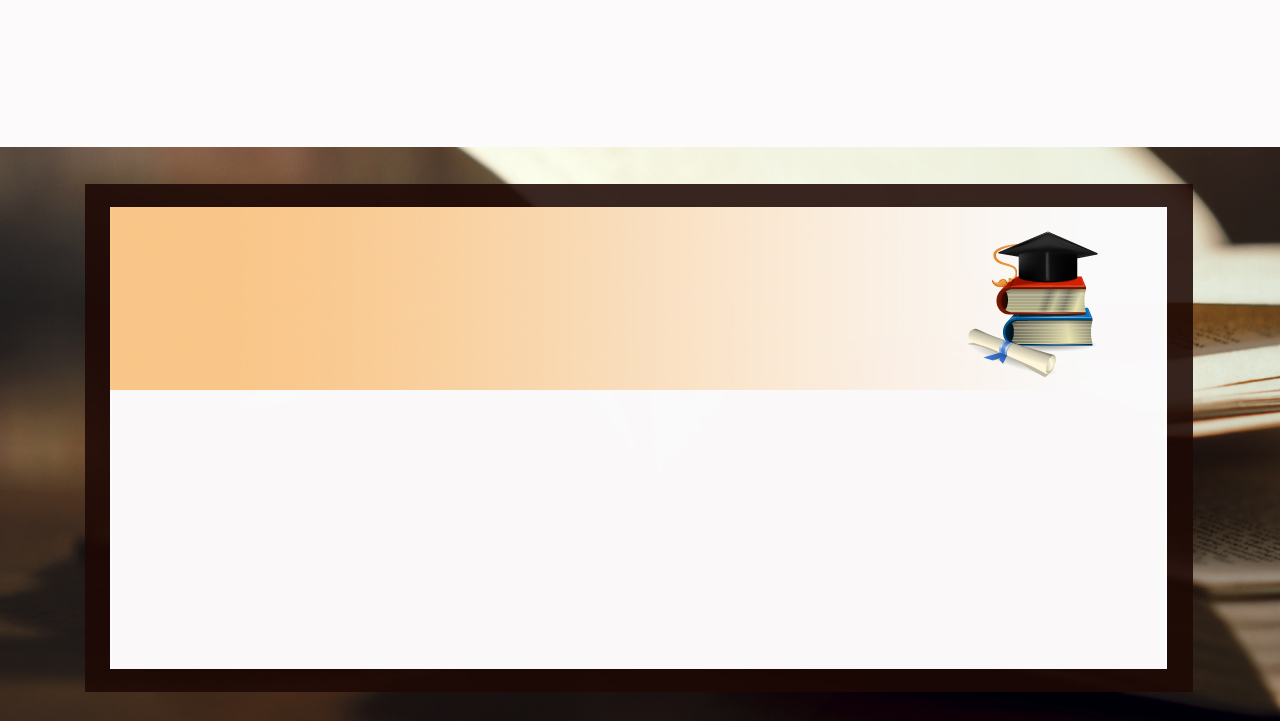 Что характерно для данных типов обучающихся?
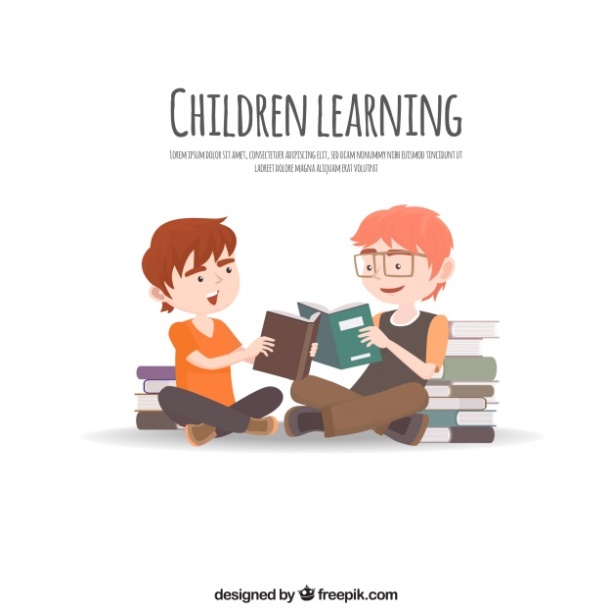 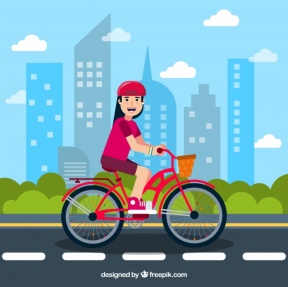 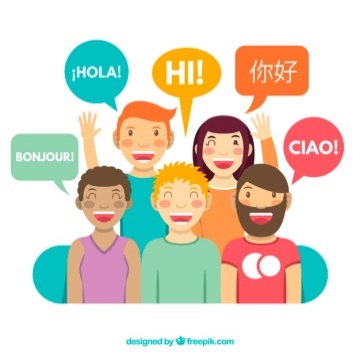 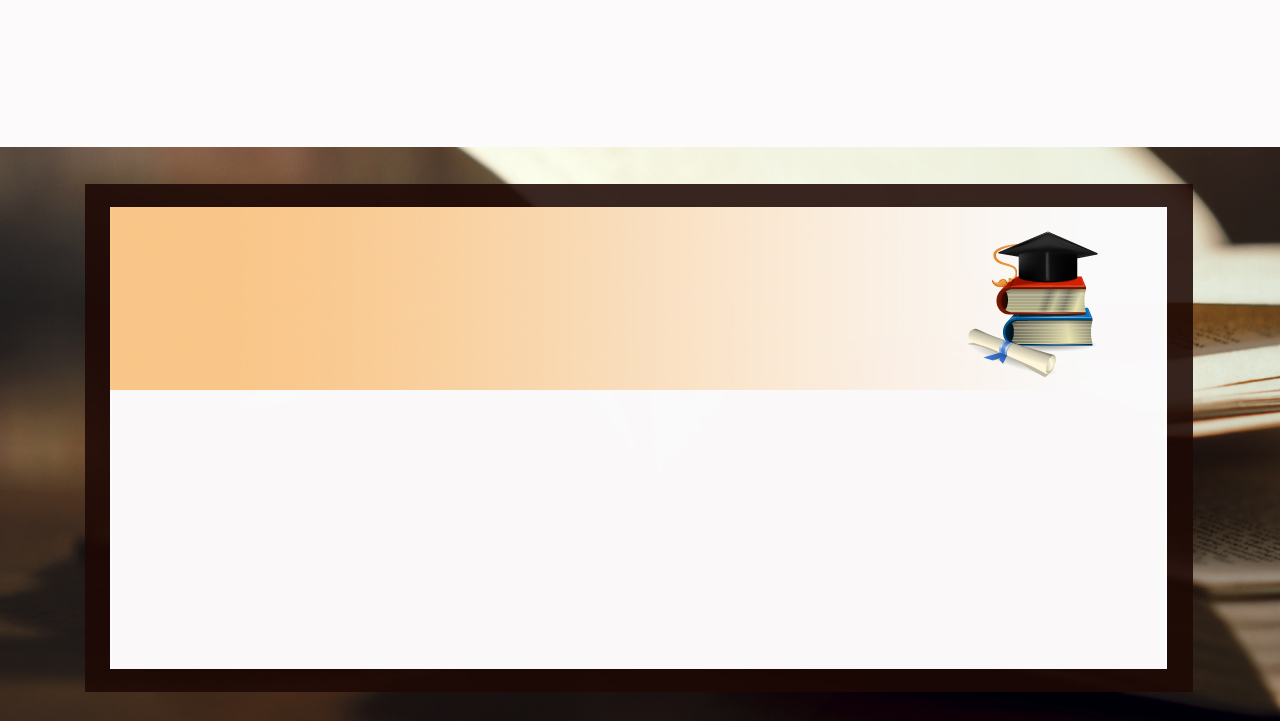 Что характерно для данных типов обучающихся при нахождении в коллективе?
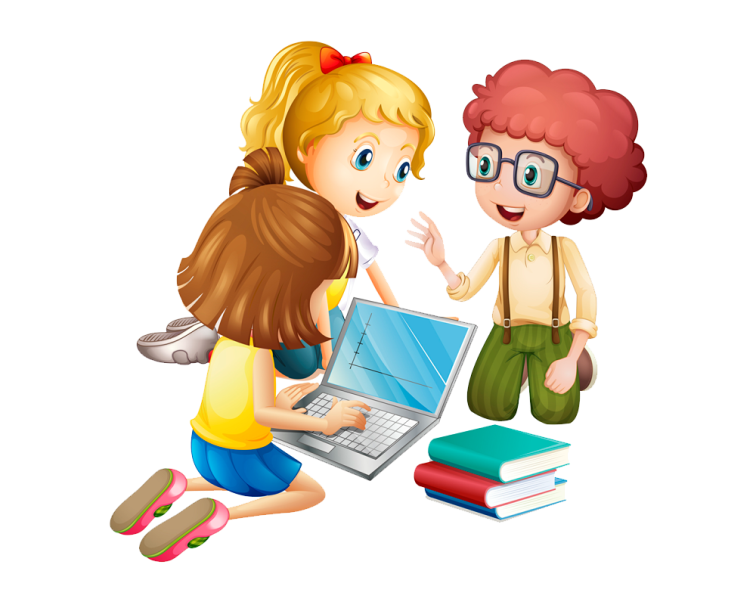 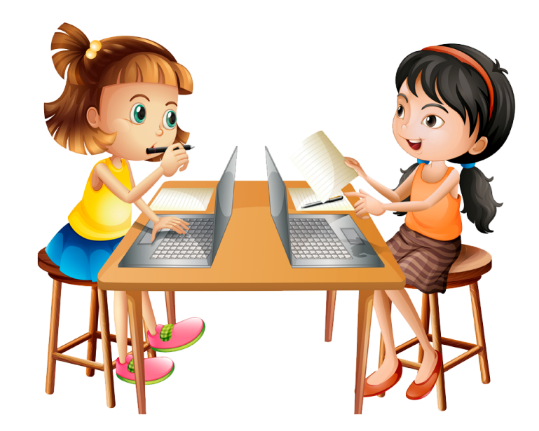 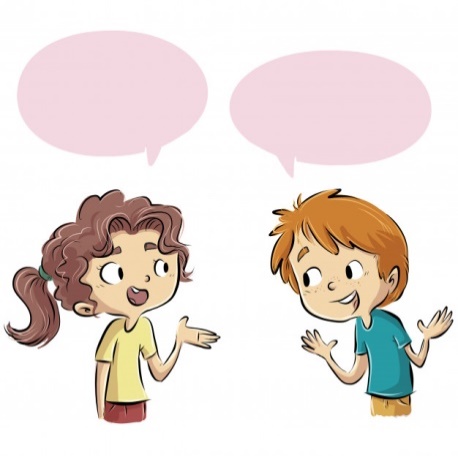 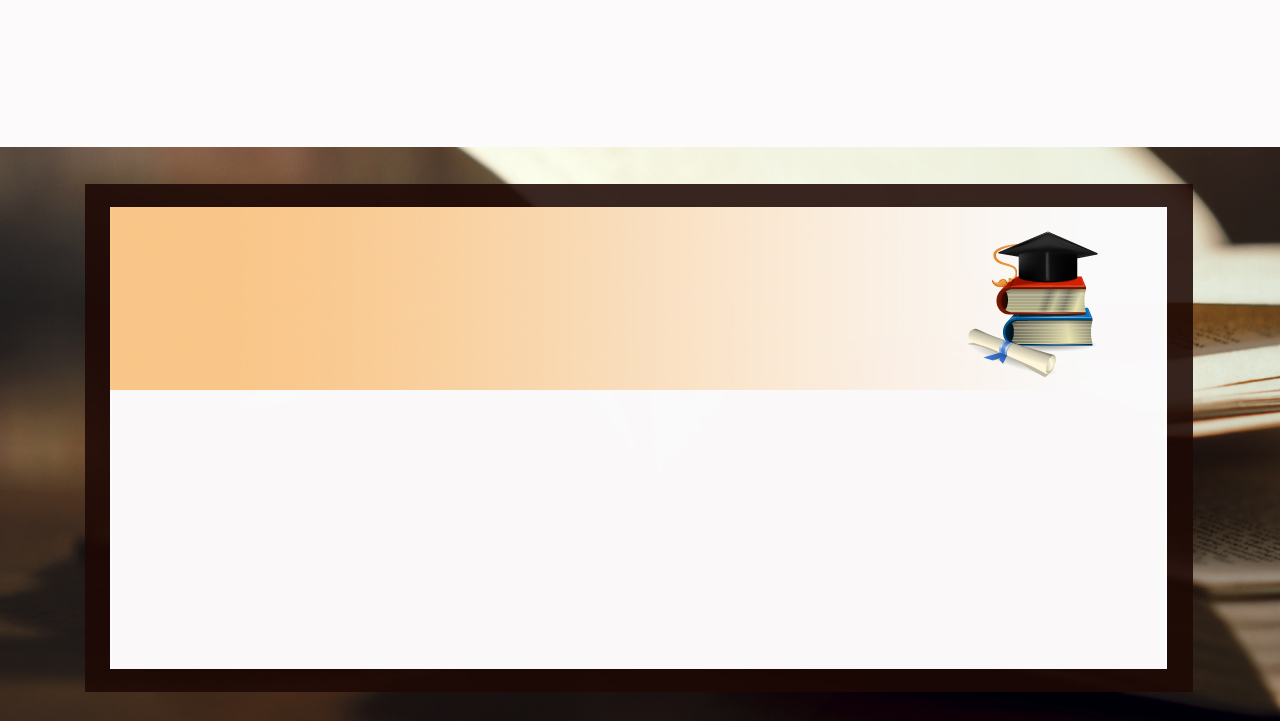 Организация индивидуального подхода к учащимся для организации адресной помощи
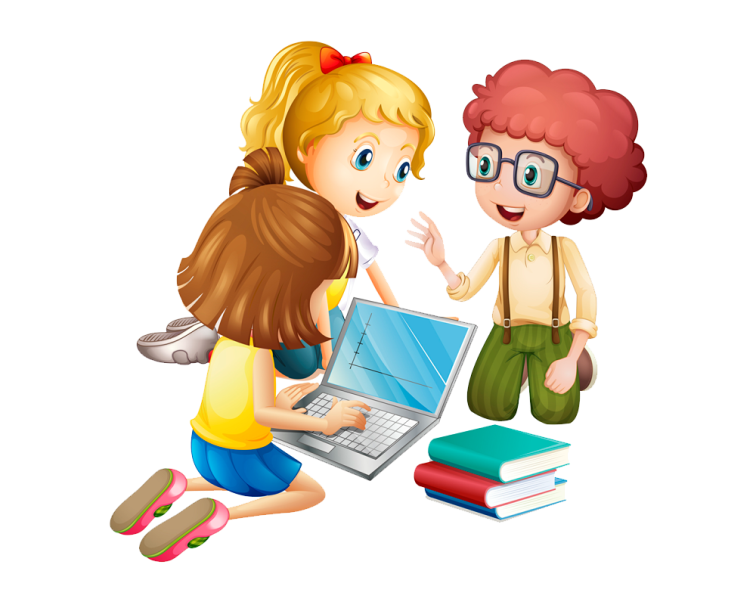 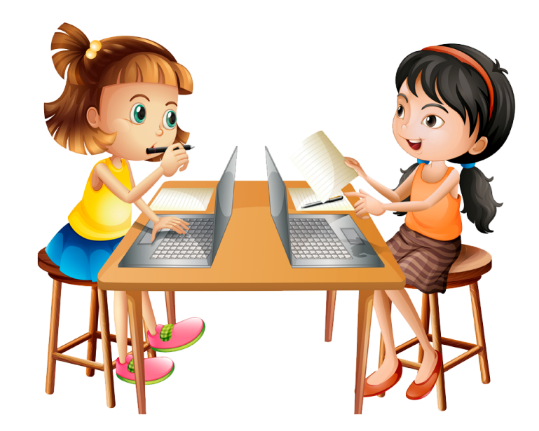 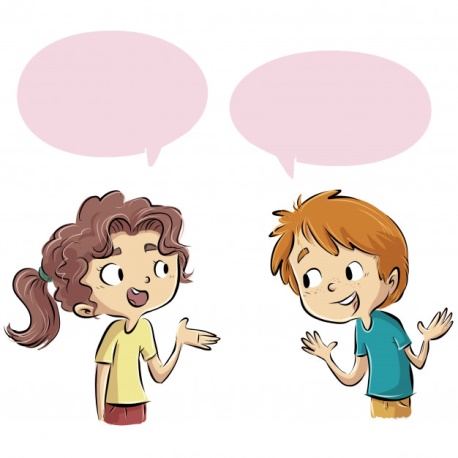 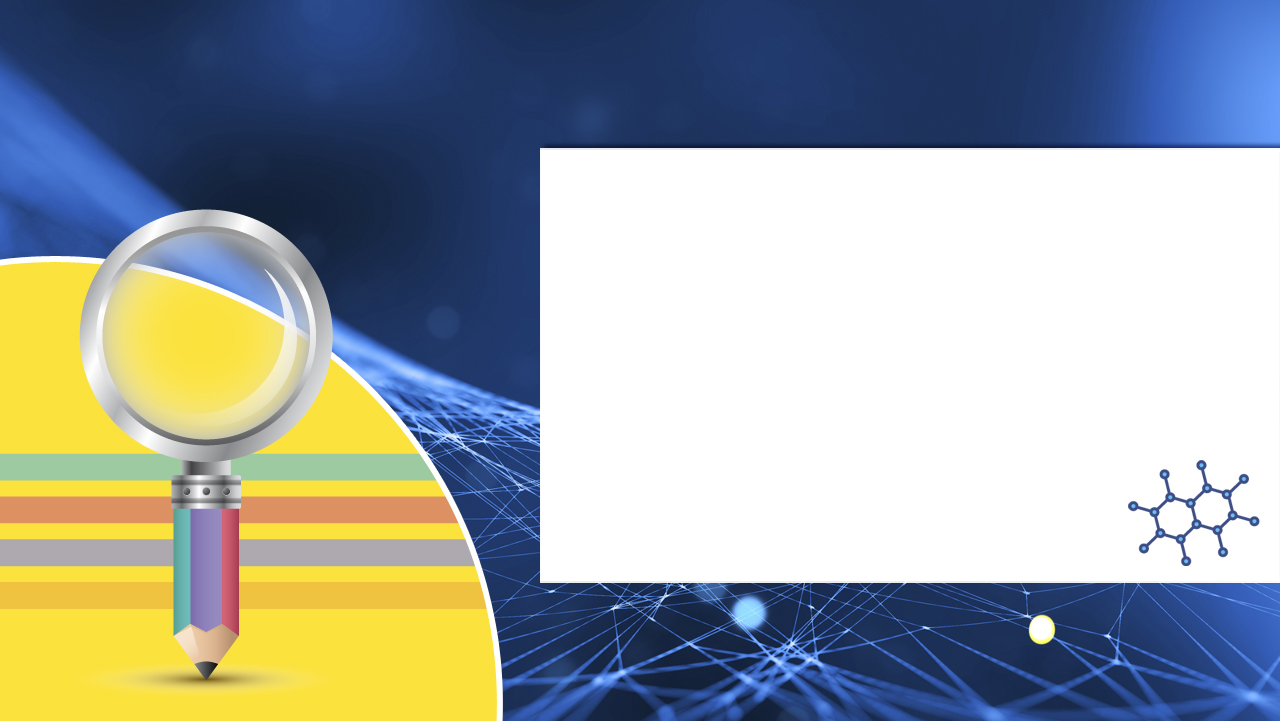 При построении работы с неуспевающим/слабоуспевающим учащимся взаимодействие субъектов образовательного процесса должно основываться на детоцентристской модели, ориентированной на ситуацию, связанную с конкретным ребенком. Взаимодействие всех элементов этой социально-психолого-педагогической структуры необходимо использовать в разных комбинациях и на разных этапах формирования положительного отношения к учению.
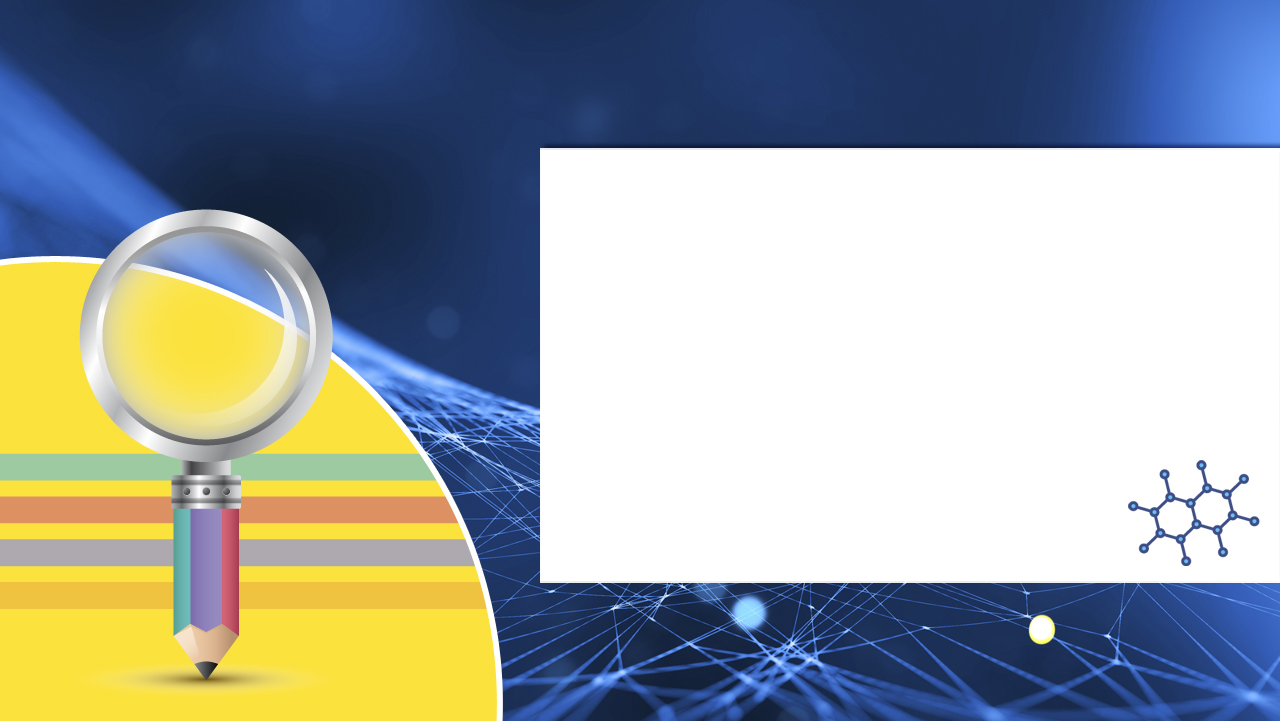 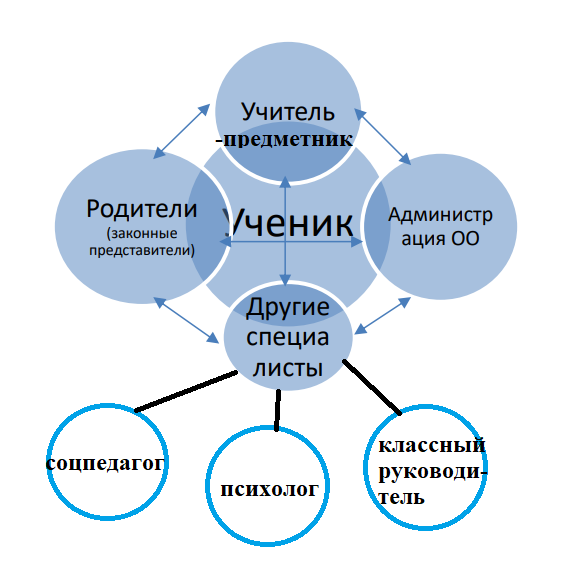 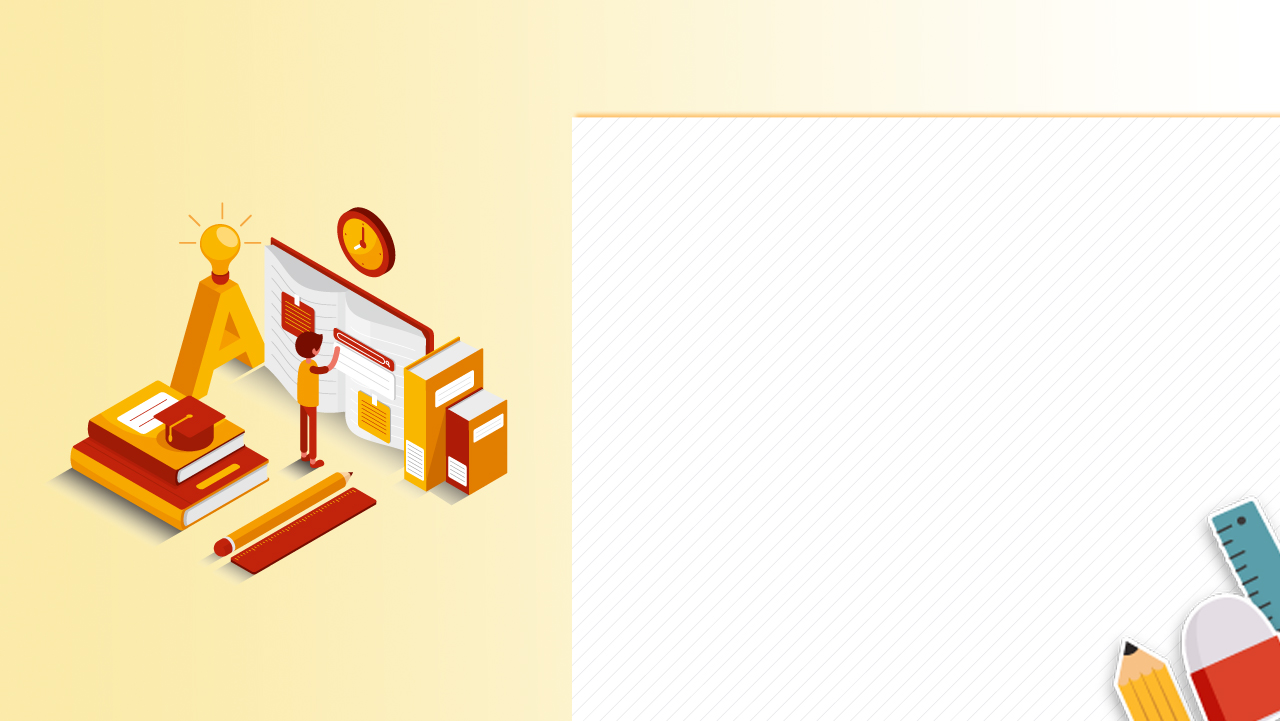 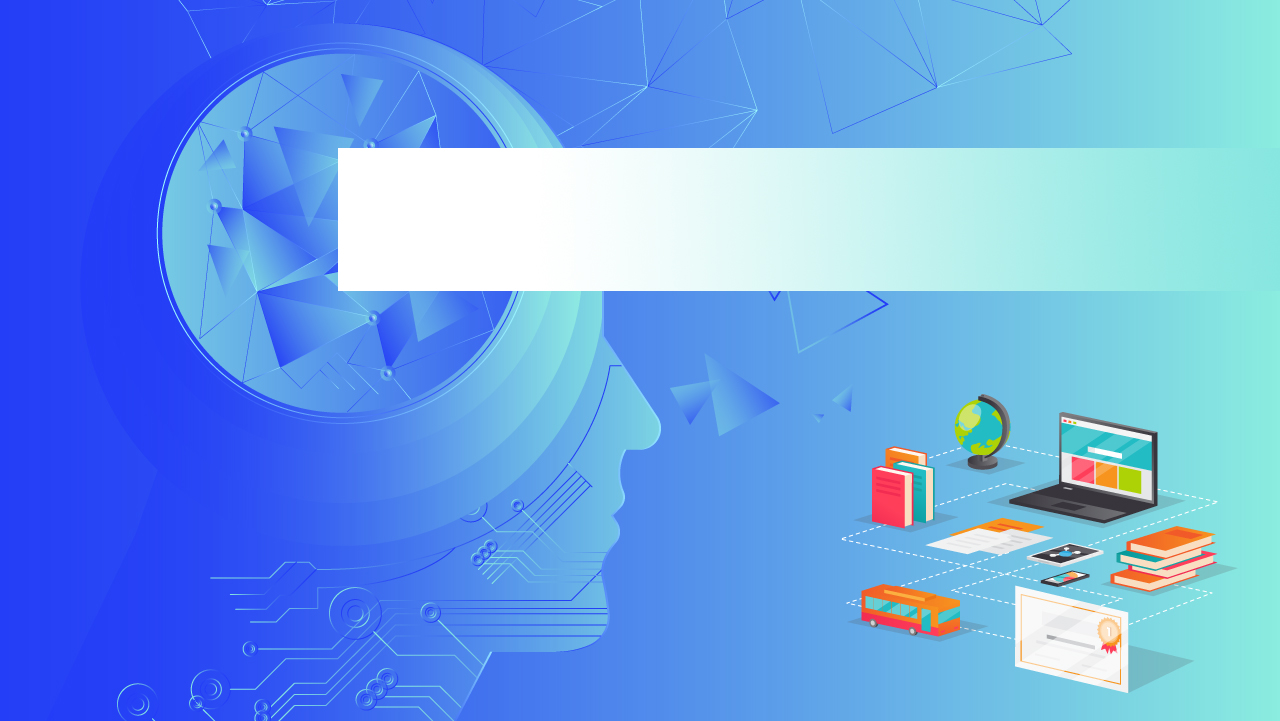 Какие психолого-педагогические технологии можно использовать в работе со слабоуспевающими и неуспевающими школьниками?
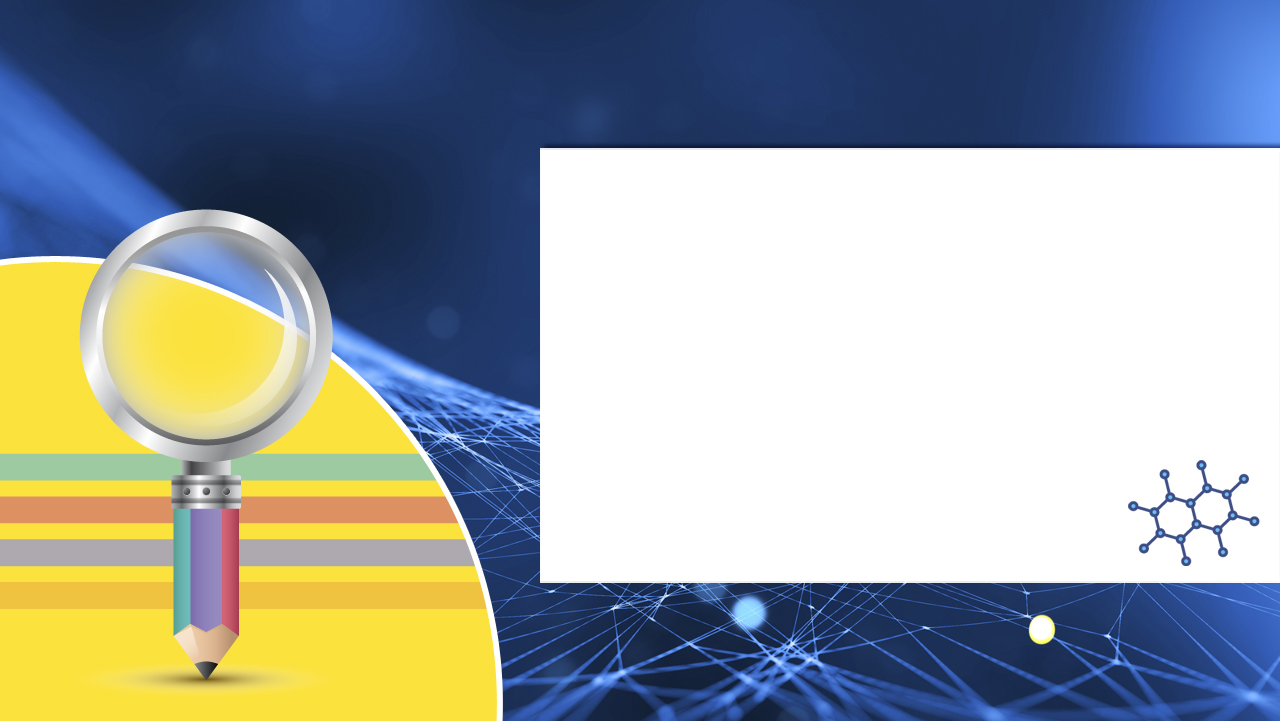 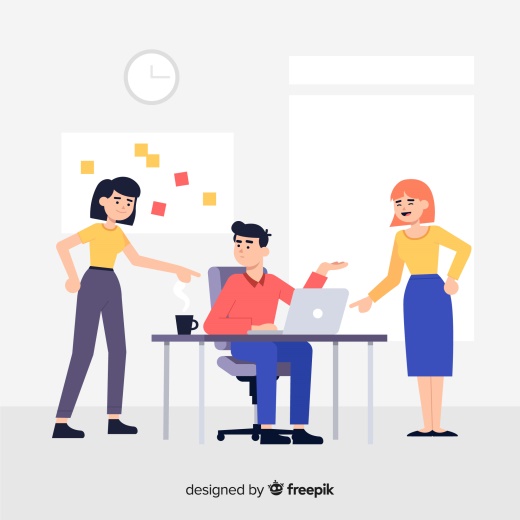 • обеспечение дозированной помощи взрослого при выполнении школьниками интеллектуальных заданий — вначале ее можно оказывать в больших дозах, затем мера помощи уменьшается, тем самым расширяется зона самостоятельного мышления ребенка; 
• необходимо предлагать посильные задания для самостоятельного выполнения;
 • постепенно повышать требования в соответствии с возрастными возможностями их реализации детьми;
 • обязательно поощрять правильное выполнение детьми заданий учителем; 
• обеспечить индивидуальный и 
дифференцированный подходы в обучении.
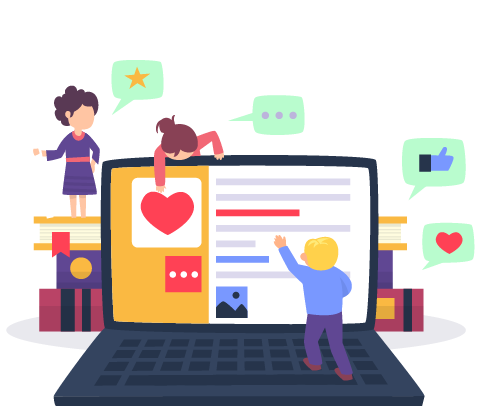 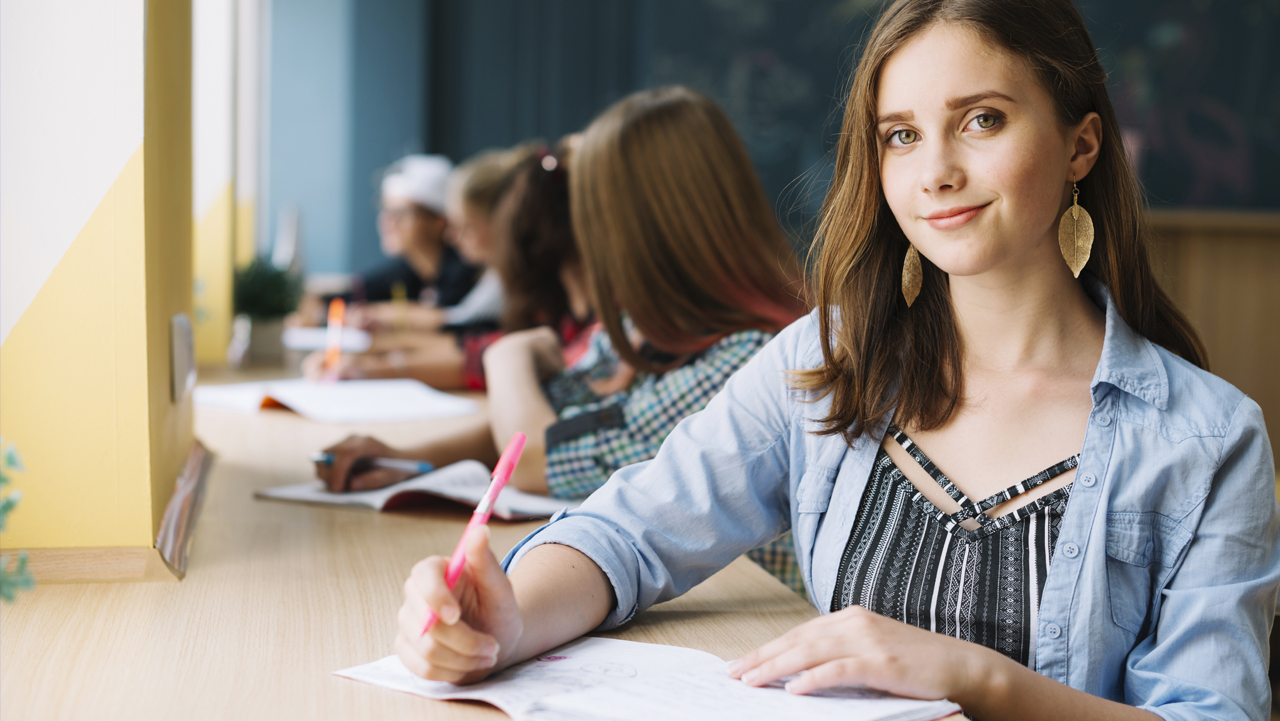 Наиболее типичными мерами профилактики неуспеваемости учащихся являются
1. Всестороннее повышение эффективности каждого урока. 
2. Формирование познавательного интереса к учению и положительных мотивов. 
3. Индивидуальный подход к школьнику.
 4. Специальная система домашних заданий. 
5. Усиление работы с родителями.
 6. Привлечение ученического актива к работе по повышению ответственности ученика за учение.
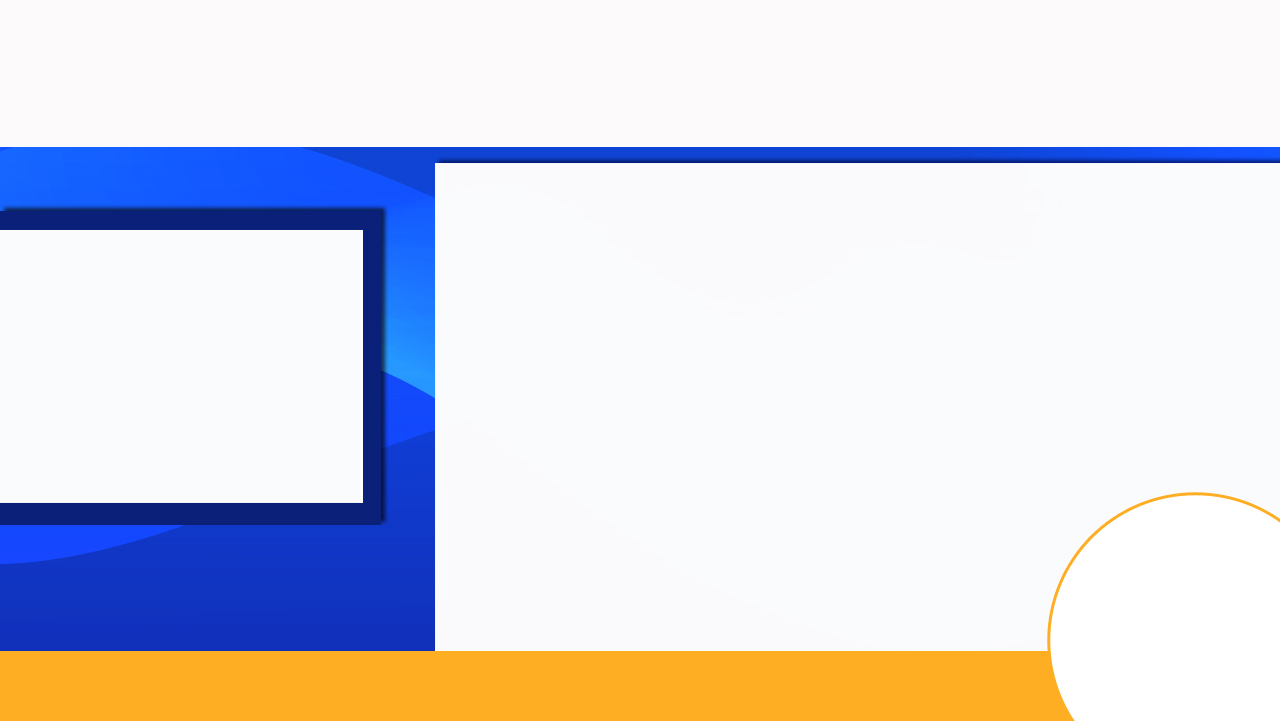 Методы  стимулирования
в целях предупреждения отставания и неуспеваемости обучающихся
1. Особый подход к содержанию учебного материала, характеру его преподнесения: эмоционально-образный (эмоциональный, наглядно-образный, увлеченный); аналитический (разъяснительный, логический, проблемный); деловой; необычный. 
2. Использование, показ, подчеркивание различных элементов, привлекательных сторон содержания: важность отдельных частей; трудность, сложность (простота, доступность); новизна, познавательность материала; историзм, современные достижения науки; интересные факты, противоречия, парадоксы. 
3. Задание с интересным содержанием, занимательными вопросами. 
4. Показ значимости знаний, умений: общественной; личностной. 
5. Межпредметные связи.
1-ая группа. 
Посредством содержания 
(содержательные)
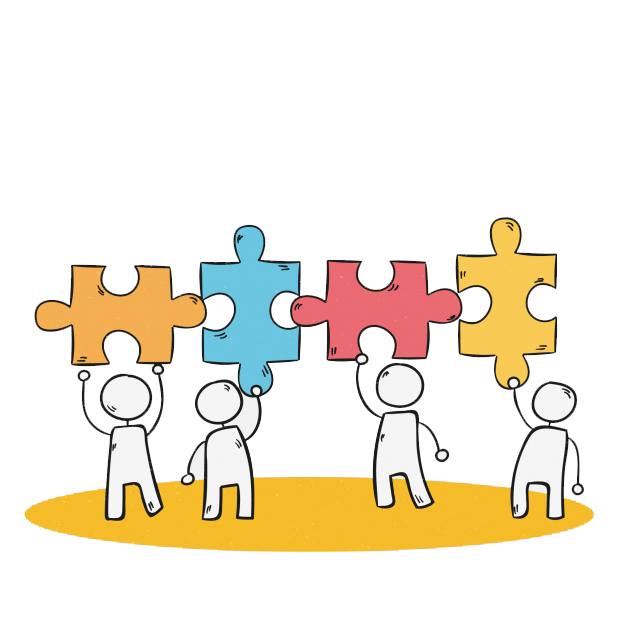 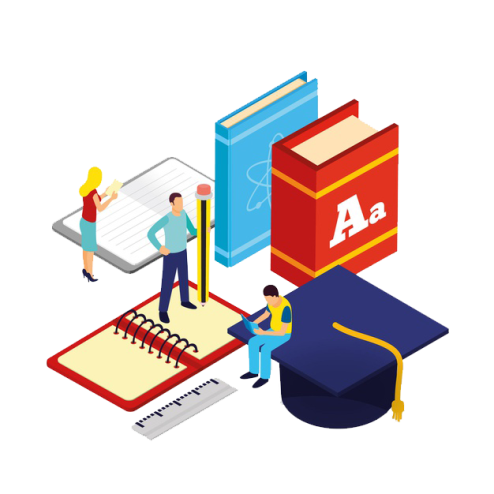 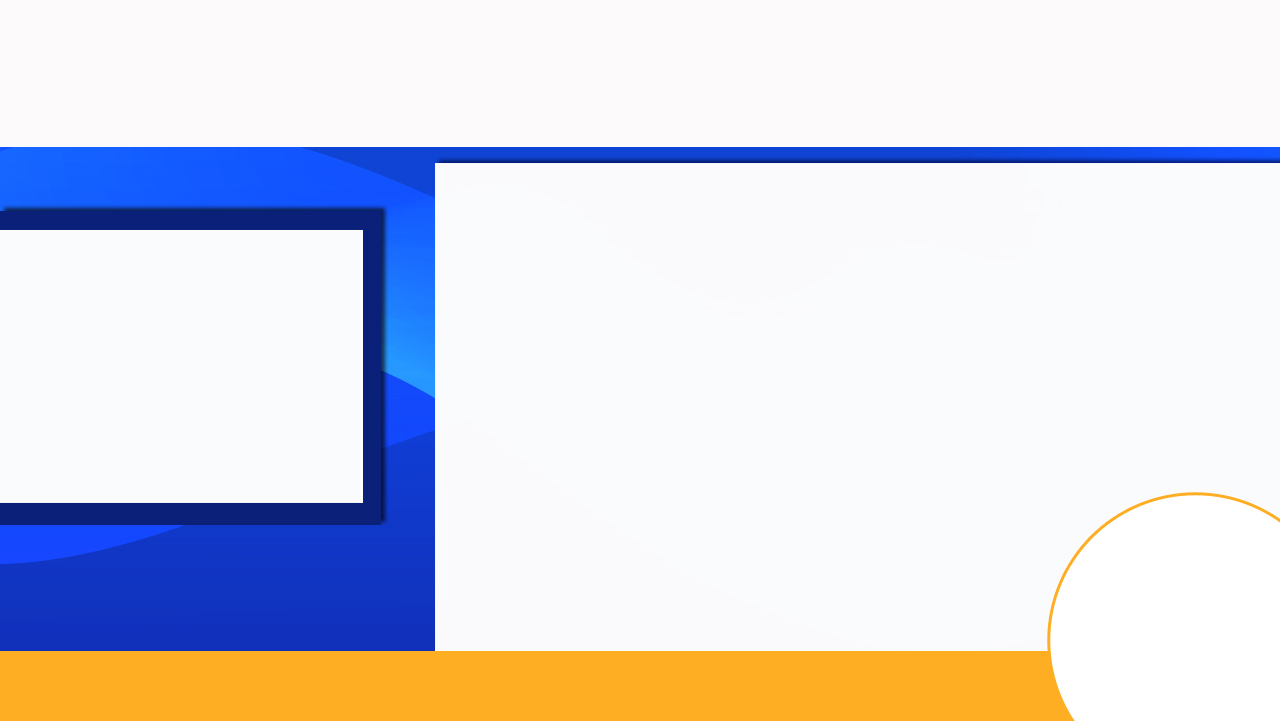 Методы  стимулирования
в целях предупреждения отставания и неуспеваемости обучающихся
1. Целевая установка на работу, ее краткая характеристика, постановка задач. 
2. Предъявление требований к учащимся. По содержанию: к дисциплине, работе; по форме: развернутые, свернутые (указания, замечания, мимика), алгоритмы; единые и индивидуально-групповые, общие и детальные, прямые и косвенные. 
3. Характер деятельности (копирующий, репродуктивный, творческий). 
4. Создание ситуаций различного характера: интеллектуального (проблемная, поисковая, с дискуссии, противоречия); игрового (познавательной игры, соревнования), эмоционального (успеха, увлеченности темой).
2-ая группа.
 Посредством организации 
деятельности (организационные)
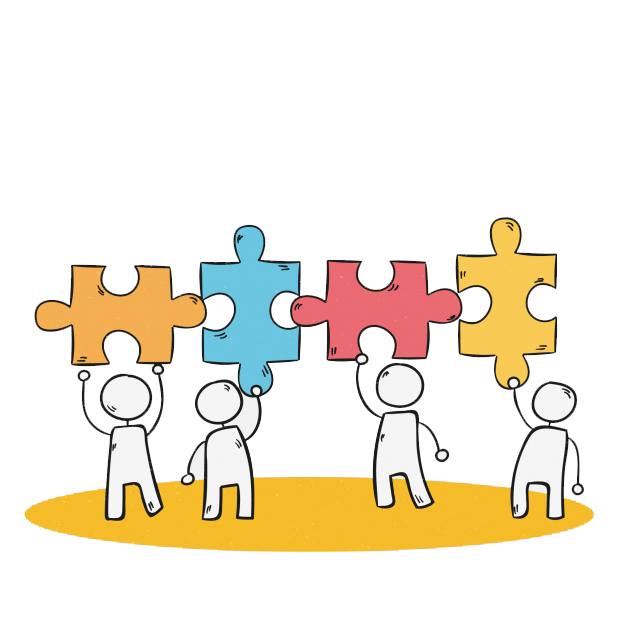 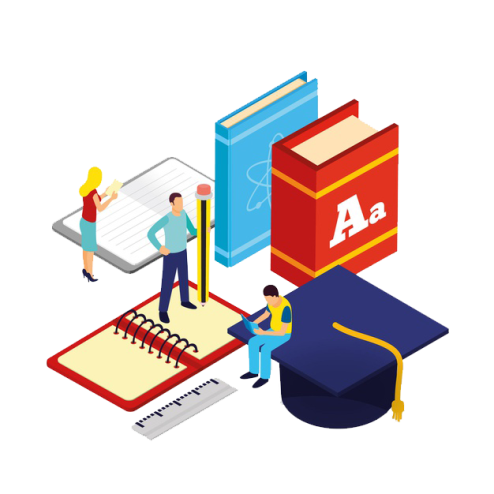 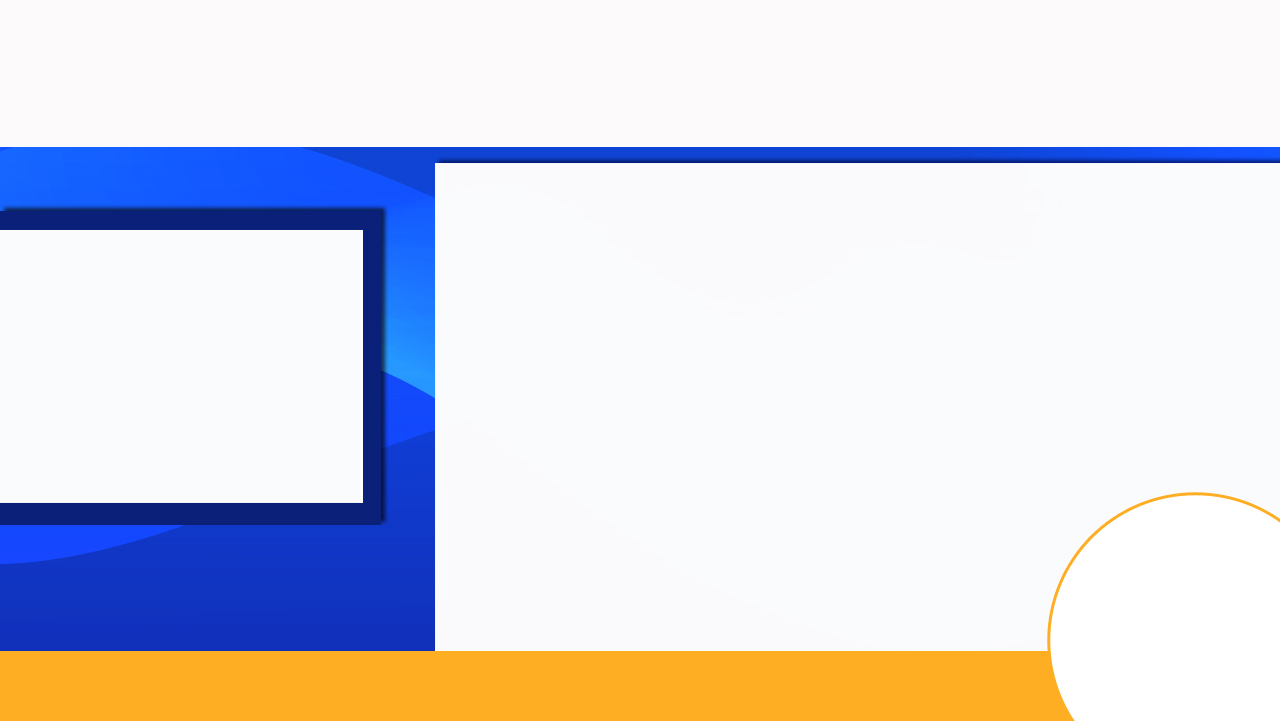 Методы  стимулирования
в целях предупреждения отставания и неуспеваемости обучающихся
1. Демонстрирование достижений в развитии личности, проявление доверия к силам и возможностям учащихся. 
2. Проявление личного отношения учителя к ученику, классу, высказывание собственного мнения. 
3. Проявление учителем собственных качеств, данных личности (в плане общения, эрудиции, отношение к предмету, деловых качеств и т.д.) и побуждение учащихся к подобным направлениям. 
4. Организация сотрудничества в коллективе (взаимопроверка, обмен мнениями, взаимопомощь).
3-я группа. 
Посредством воспитательных 
     взаимодействий в плане 
общения, отношения, внимания
 (социально-психологические)
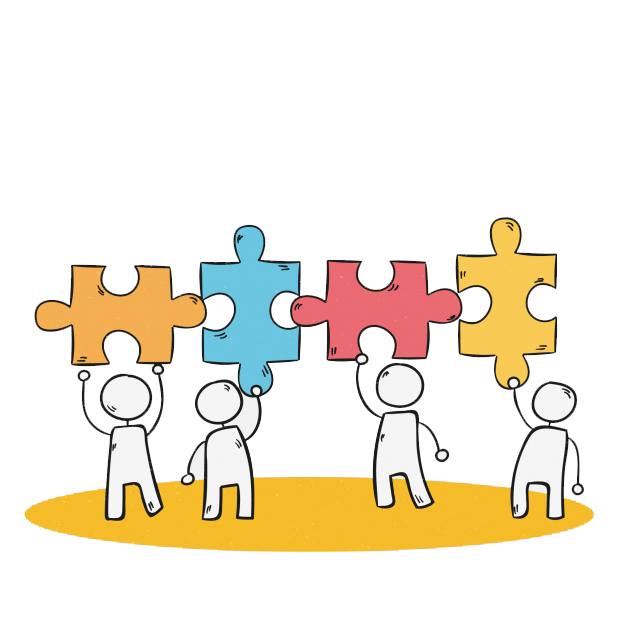 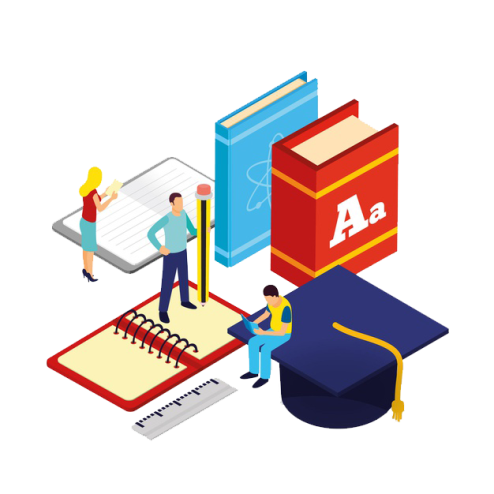 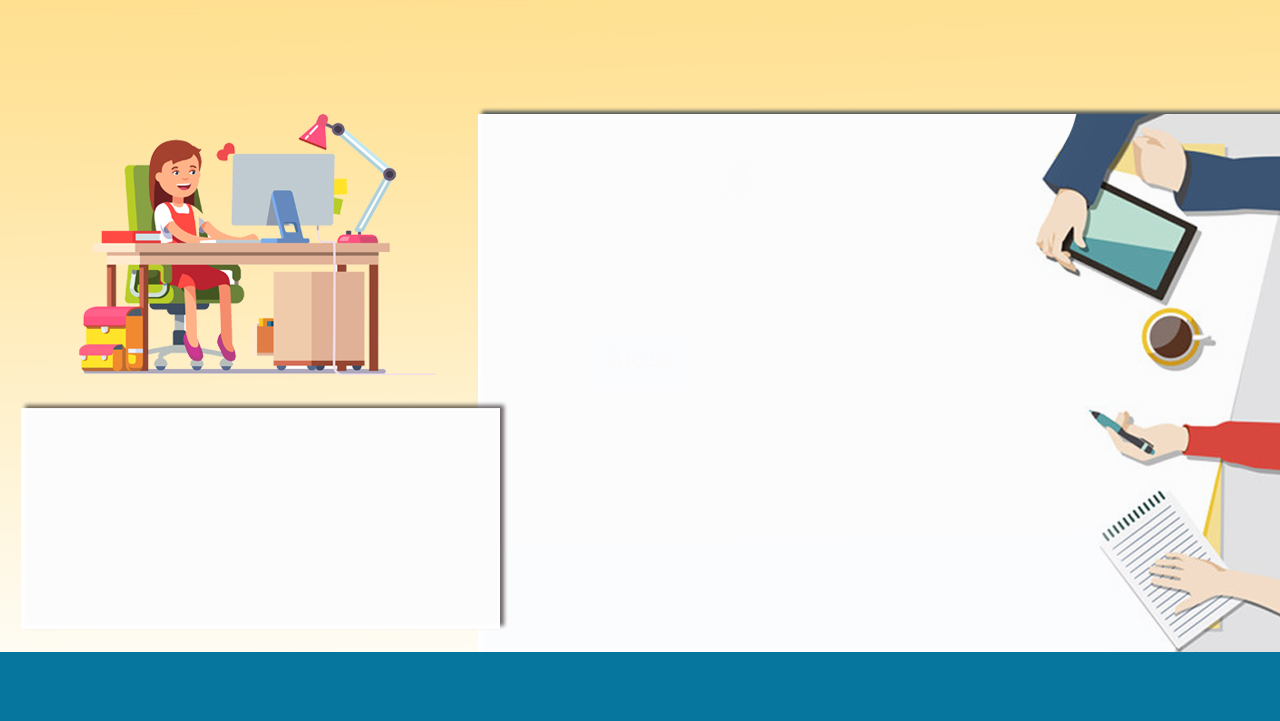 прием «Разработка индивидуальной диагностической контрольной работы» 
Упражнение "Самое главное" (с целью коррекции при работе в малых группах)
Упражнение "Моментальное фото" (с целью коррекции при работе в малых группах)
Упражнение "Лучший вопрос"(с целью повышения мотивации при работе в классе)
Прием «тихий опрос» при организации контроля (для создании «ситуации успеха»)
Прием «программируемый опрос» при организации контроля (для создании «ситуации успеха»)
Прием «выборочный контроль» при организации контроля (при фронтальной работе)
Тренировочная контрольная работа
Релейная контрольная работа
Конкретные приемы при работе с группами неуспевающих
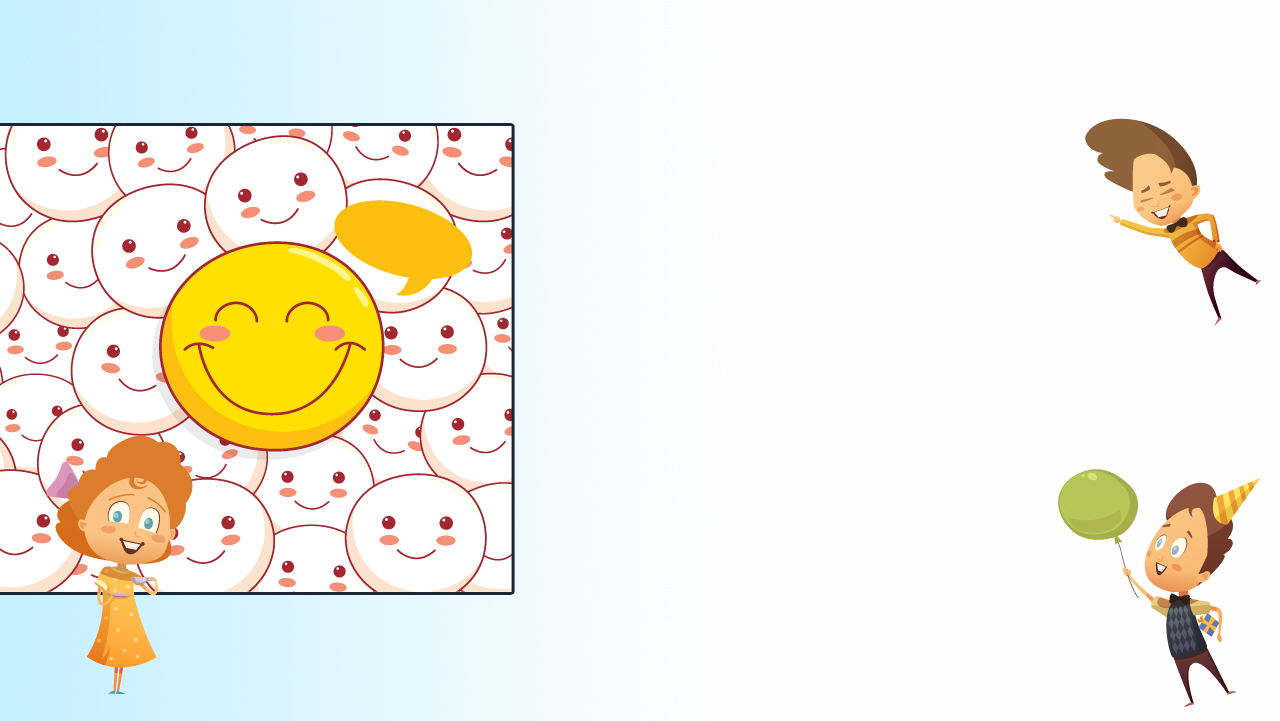 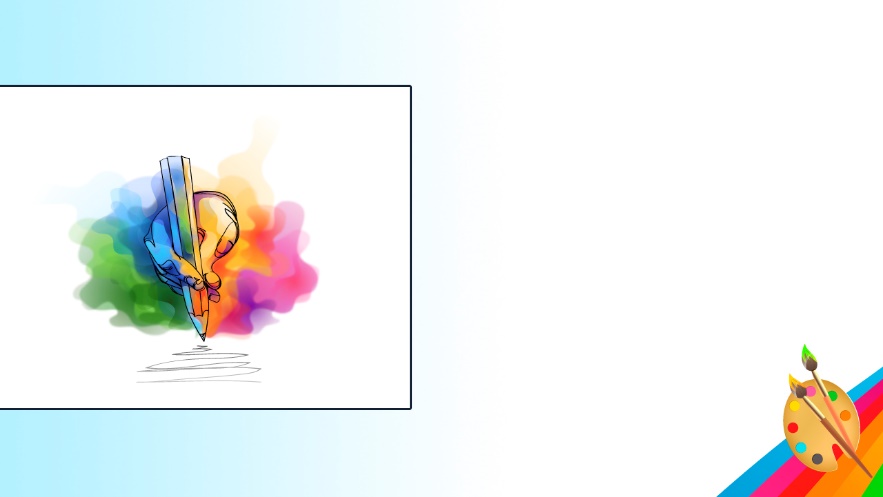 1. "Не бить лежачего"
2. Не более одного недостатка в минуту
3. "За двумя зайцами погонишься". 4. Хвалить исполнителя, критиковать исполнение
5. Сравнивайте сегодняшние успехи учащегося с его собственными вчерашними неудачами
6. Не скупитесь на похвалу!
7. Техника оценочной безопасности
8. Ставьте перед учащимися предельно конкретные и реальные цели
Не искушайте его невыполнимыми целями.
9. Учащийся не объект, а соучастник оценки.
10. Сравнивайте достижения
11. Развивайте позитивность!
Памятка "Психотерапия неуспеваемости"
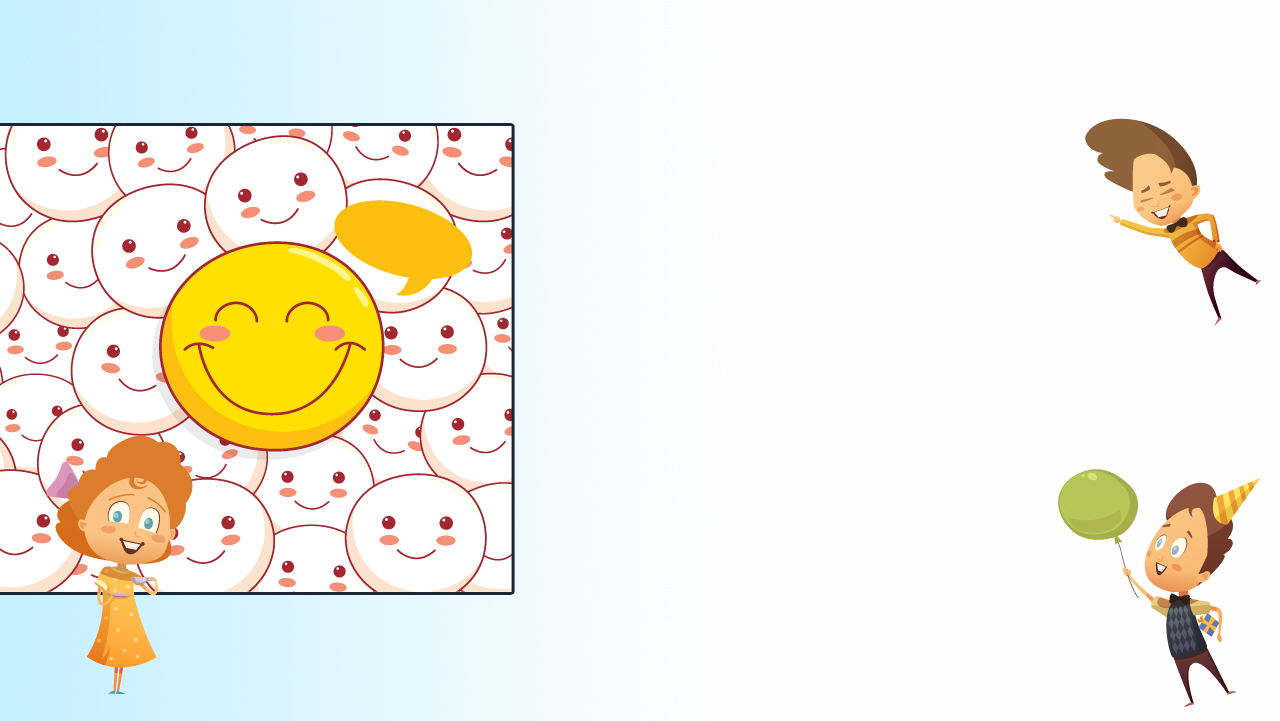 РАЗВИТИЕ ПОЗИТИВНОСТИ:
сохранять улыбки на лице педагога и ребенка, несмотря на возникающие проблемы; 
бороться и не сдаваться, даже когда не получается достичь цели;
собственный пример педагога;
поддержка и внимание учителей и одноклассников; 
педагог должен всегда быть готов помочь советом, обратить внимание на положительные события.
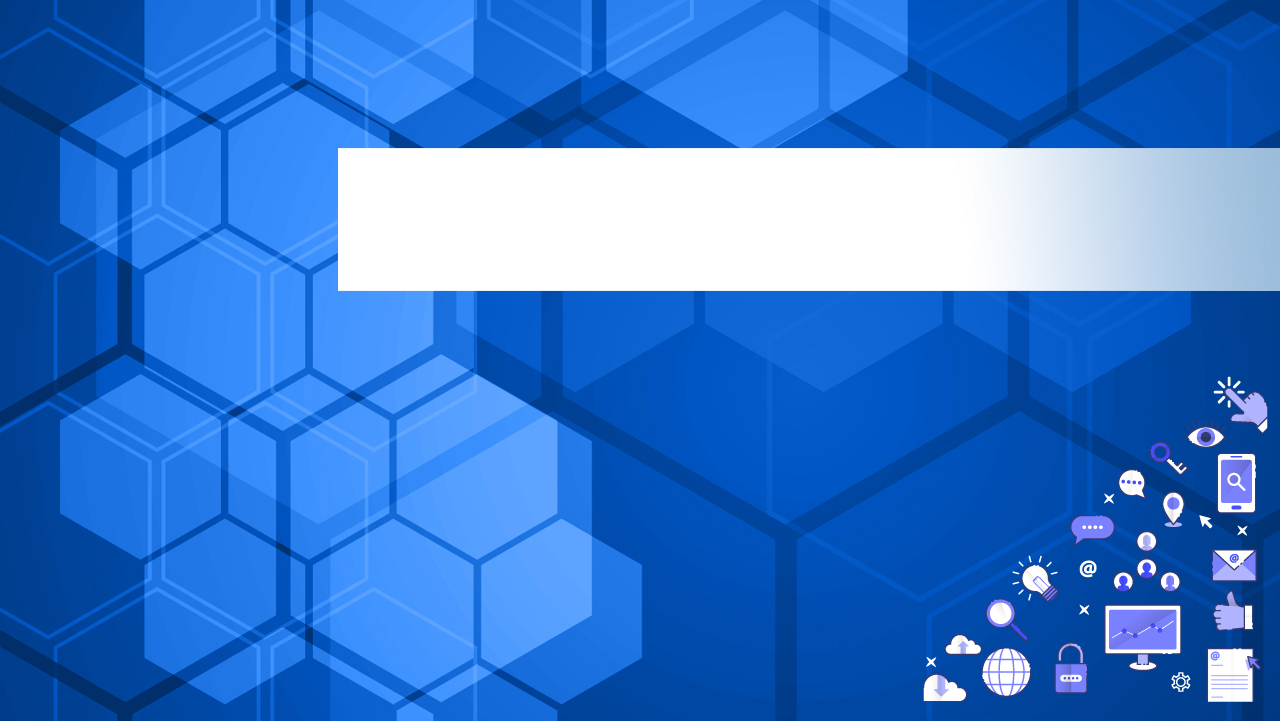 Спасибо за внимание!
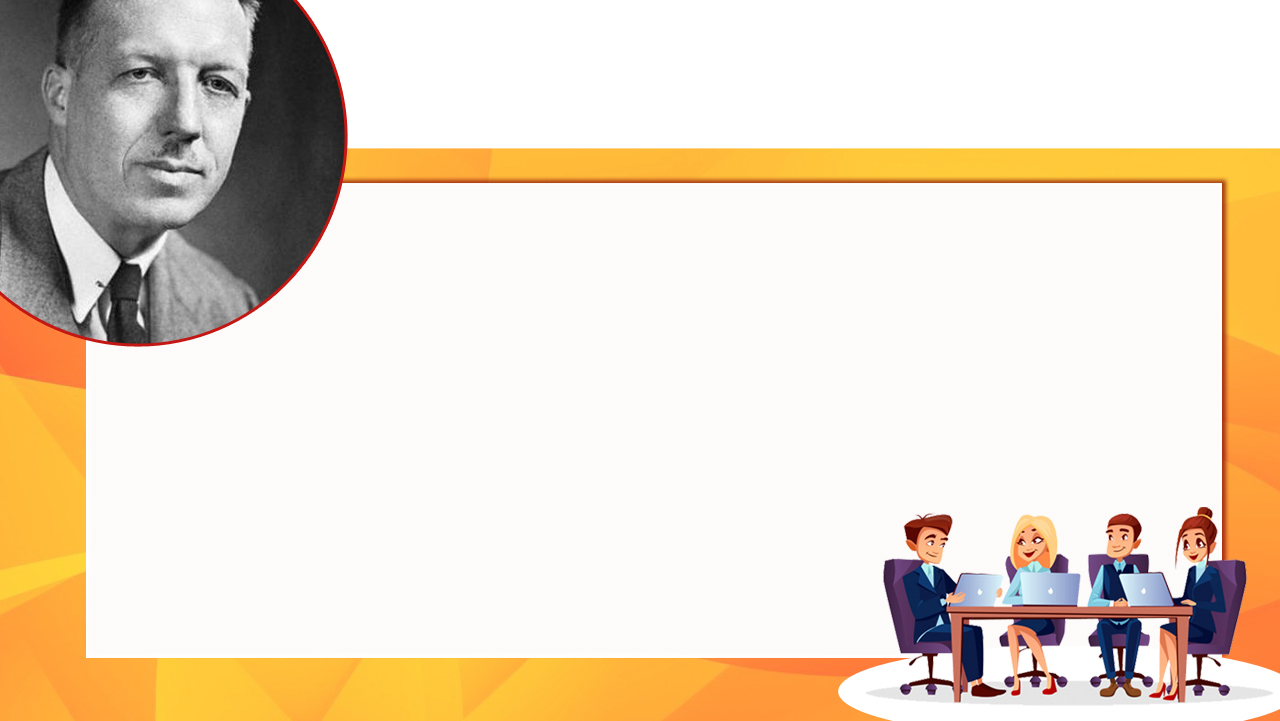